SISTEMI I UREĐAJI ZA UNAPREĐENjE MOBILNOSTI I BEZBEDNOSTI OSOBA SA INVALIDITETOM
Ko su osobe sa invaliditetom i njihova brojnost?
Problem pristupačnosti.
Karakteristike mobilnosti osoba sa invaliditetom.
Pregled najvažnijih sistema i uređaja za unapređenje mobilnosti i bezbednosti.
Uvod – Ko su osobe sa invaliditetom?
Dva koncepta shvatanja invaliditeta: MEDICINSKI i SOCIJALNI.
Medicinski model invaliditeta stavlja akcenat na medicinski aspekt i kao glavni problem ističe individualna ograničenja, koja su nastala kao posledica bolesti, povrede ili nekog drugog oštećenja zdravlja.
Socijalni model invaliditeta posmatra invaliditet kao posledicu uticaja društvenih i spoljnih faktora i kao glavni problem ističe ograničenje i barijere koje je društvo izgradilo.
Prema Konvenciji UN: osobe sa invaliditetom su osobe koje imaju dugotrajna telesna, mentalna, intelektualna ili čulna oštećenja, koja u interakciji sa različitim preprekama mogu sprečiti njihovo puno i svrsishodno učešće u društvu ravnopravno sa drugima.
Uvod – Brojnost osoba sa invaliditetom
Prema podacima Svetske zdravstvene organizacije u svetu živi više od milijardu ljudi sa invaliditetom (oko 15%), od čega 200 miliona ljudi (oko 4%) ima invaliditet koji značajno utiče na njihovo svakodnevno funkcionisanje.
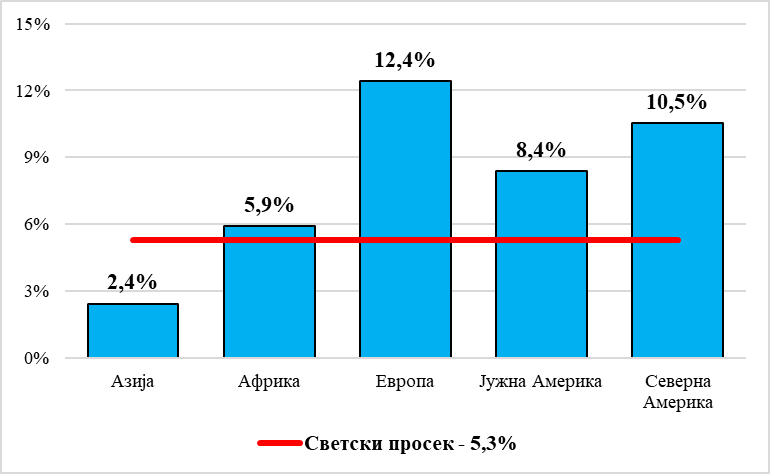 Podaci Ujedinjenih Nacija
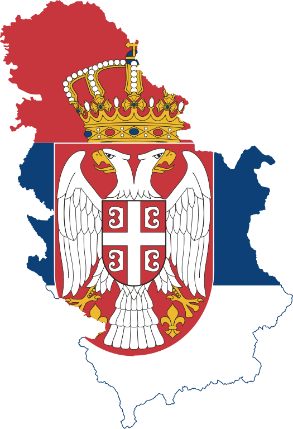 5,5%
Uvod – Problem pristupačnosti i mobilnosti
Jedno od najznačajnijih ograničenja sa kojima se suočavaju osobe sa invaliditetom je problem pristupačnosti. U okviru ovog problema, posebno bitan element predstavlja pristupačnost saobraćaju.

Osobe sa invaliditetom imaju 10-30% manje putovanja u odnosu na ostatak populacije i njihova putovanja su zavisnija od drugih.
Sposobnost osoba sa invaliditetom da budu vozači:
NE
DA, pod istim uslovima
DA, ako se vozilo adaptira
Особе са физичким инвалидитетом
Podela sistema i uređaja
Sistemi i uređaji koji se ugrađuju u transportna sredstva sa ciljem unapređenja mobilnosti i bezbednosti osoba sa invaliditetom se mogu podeliti u sledećih pet kategorija:

Sistemi i uređaji za sedenje, pozicioniranje i pasivnu bezbednost vozača;
Sistemi i uređaji za upravljanje vozilom;
Sistemi i uređaji za kontrolu kočnica i akceleratora;
Kombinovani sistemi vožnje;
Pomoćni sistemi i uređaji.
Sistemi i uređaji za sedenje, pozicioniranje i pasivnu bezbednost vozača
Grupa ovih sistema i uređaja obezbeđuje osobama sa invaliditetom udoban položaj tela tokom vožnje, visok nivo pasivne bezbednosti, lakši ulazak i izlazak iz vozila, kao i lakše pozicioniranje u samom vozilu. U okviru ove grupe najzastupljeniji u praksi su sledeći sistemi i uređaji:

Modifikovani sigurnosni pojasevi - Osobe sa invaliditetom koje vozilom upravljaju iz invalidskih kolica imaju potrebu za određenim modifikacijama sigurnosnog pojasa, kako bi se obezbedio pun efekat sigurnosnog pojasa. Razlog potrebe za vršenjem modifikacija je nemogućnost da pojas bude pripijen uz telo vozača, kao i problemi u samom procesu vezivanja sigurnosnog pojasa.
Sistemi i uređaji za sedenje, pozicioniranje i pasivnu bezbednost vozača
Modifikacija rada vazdunšnih jastuka - Kod grupe osoba sa invaliditetom koje upravljaju vozilom iz invalidskih kolica postoji zabrinutost kako će aktivacija vazdušnih jastuka uticati na njihovu bezbednost, s obzirom na njihov povećan rizik povređivanja.
Kvalitetna modifikacija rada vazdušnih jastuka i modifikacija sigurnosnog pojasa od izuzetnog je značaja za bezbednost putnika u vozilu.
Najbolji dokaz koliko je važno ispuniti oba ova zahteva predstavljaju kreš testovi.
Sistemi i uređaji za sedenje, pozicioniranje i pasivnu bezbednost vozača
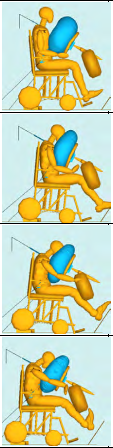 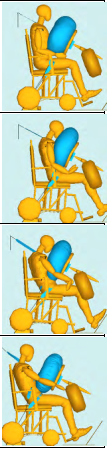 Telo vozača zaustavlja samo pojas !!!
Sistemi i uređaji za sedenje, pozicioniranje i pasivnu bezbednost vozača
Ugradnja ulazno/izlaznih rampi i liftova - Ova modifikacija vozila služi za olakšavanje ulaska i izlaska osoba sa invaliditetom u transportna sredstva.
Spuštanje poda vozila - Razlog za ovu modifikaciju transportnog sredstva je omogućavanje optimalne visine pogleda prilikom vožnje, s obzirom da je položaj sedenja u invalidskim kolicima viši u odnosu na standardno sedište
Sistemi i uređaji za sedenje, pozicioniranje i pasivnu bezbednost vozača
Sistemi za bezbedno sedenje u invalidskim kolicima - U situacijama kad vozač upravlja vozilom iz invalidskih kolica neophodno je obezbediti fiksiranje samih kolica u kabini. Najčešći sistem fiksiranja invalidskih kolica predstavlja sistem vezivanja kaiševima u četiri tačke. Još jedan čest način fiksiranja invalidskih kolica je zaključavanje kolica u odgovarajućem položaju. 
Adaptacija sedišta vozača - U zavisnosti od potreba osobe sa invaliditetom moguća je ugradnja sedišta sa 6 stepeni slobode. Ovakvo sedište omogućava rotaciju za 90 stepeni (prema vratima), podešavanje visine sedenja, kao i položaja u odnosu na točak upravljača.
Sistemi i uređaji za upravljanje vozilom
Sistemi i uređaji za upravljanje vozilom olakšavaju osobama sa invaliditetom upravljanje vozila. U praksi se primenjuje veliki broj dodataka koji olakšavaju upravljanje vozilom, među kojima su najzastupljeniji:

Sistem za podršku upravljanju točkom upravljača - U situacijama kada osoba sa invaliditetom nije u mogućnosti da upravlja standardnim točkom upravljača moguće je smanjiti napor za upravljanje vozilom i do 70%. 
Modifikacije veličine i položaja točka upravljača - Ako postoji potreba moguće je izvršiti smanjenje točka upravljača. Takođe, korekcijom letve točka upravljača moguće je korigovati i položaj točka upravljača.
Sistemi i uređaji za upravljanje vozilom
Ručice na točku upravljača - Ovim ručicama olakšava se osobama sa invaliditetom upravljanje vozilom. Postoji nekoliko načina izvođenje ovih ručica (A – pečurka; B – “V” ručica; C – Ručica za dlan; D – Tri-pin).
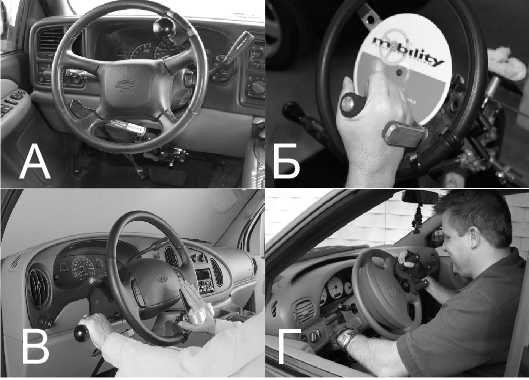 B
A
C
D
Sistemi i uređaji za upravljanje vozilom
Koliko su ručice na točku upravljača bezbedne za vozače?
Postojanje ručica na točku upravljača negativno utiče na pasivnu bezbednost vozača i može dovesti do češćih povreda glave i grudnog koša.
Takođe, ove ručice u određenoj meri smanjuju i efekte vazdušnih jastuka:
Klasična ručica (pečurka) smanjuje zapreminu vazdušnog jastuka do 5% i pravi malu deformaciju oblika jastuka;
Tri-pin ručica smanjuje zapreminu vazdušnog jastuka do 9% i pravi srednju deformaciju oblika jastuka.
Sistemi i uređaji za upravljanje vozilom
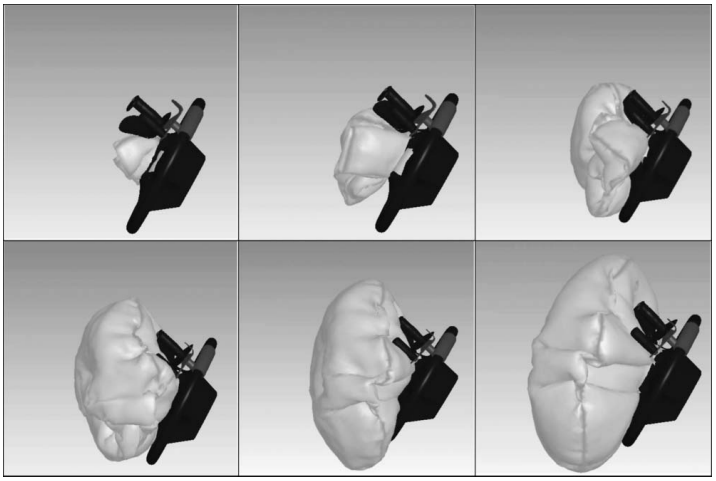 Sistemi i uređaji za kontrolu kočnica i akceleratora
Sistemi i uređaji koji spadaju u ovu grupu omogućavaju osobama sa invaliditetom da bezbedno upravljaju automobilom. Najučestaliji sistemi i uređaji iz ove grupe navedeni su u nastavku.

Ručne komande - Ručne komande su uređaji koje koriste osobe koje nemaju mogućnost da upravljaju papučicama kočnice i akceleratora stopalima usled fizičkog invaliditeta. Ovaj uređaj predstavlja najčešću modifikaciju vozila za potrebe osoba sa invaliditetom. Ručne komande su obično povezane šipkama sa papučicama kočnice i akceleratora. Šipke su povezane sa nosačem koji je postavljen ispod točka upravljača i završavaju se u ručici postavljenoj blizu oboda točka upravljača.
Sistemi i uređaji za kontrolu kočnica i akceleratora
Najčešće se u vozilo ugrađuju neki od sledeća četiri tipa ručnih komandi:

Sistem „pravog ugla“ – Kočenje se vrši guranjem ručne komande ka napred, a ubrzavanje okretanjem ka dole. 
Guranje/Povlačenje
Guranje/Uvrtanje
Guranje/Nagibanje
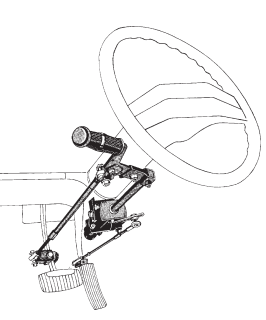 Sistemi i uređaji za kontrolu kočnica i akceleratora
Kakva je praksa korišćenja ručnih komandi u Srbiji?
Osobe sa invaliditetom na području Srbije najčešće koriste ručne komande koje su ručno izrađene za njihove potrebe kod majstora, a zatim atestirane u ovlašćenim institucijama.
U nazad nekoliko godina, započeta je ugradnja tipskih ručnih komandi, najčešće nemačke kompanije Veigel.
Iskustva vozača (koji su koristili i ručno pravljene i tipske komande) pokazuju da su tipske komande mnogo lakše i efikasnije za upravljanje.
Tipske ručne komande donose i kvalitetniju postprodaju, koja gotovo da ne postoji kod ručno pravljenih komandi.
Sistemi i uređaji za kontrolu kočnica i akceleratora
Zaštita papučica - Ovaj uređaj se ugrađuje kako bi se onemogućilo potencijalni slučajni kontakt stopala vozača sa papučicama u slučaju kada se koriste ručne komande. 
Modifikacija papučica – Kada za to postoji potreba, moguće je papučicu akceleratora prebaciti levo od papučice kočnice. Ovakva promena je moguća samo kod vozila sa automatskim menjačem. Za potrebe osoba sa invaliditetom koje imaju kraće donje ekstremitete moguće je izvršiti produženje papučica.
Kombinovani sistemi vožnje
Džojstik - Džojstik predstavlja uređaj koji omogućava vozaču da preko samo jednog uređaja, jednom rukom, ubrzava, usporava i upravlja vozilom. Ovaj uređaj koristi mala grupa osoba sa invaliditetom koja ne poseduje sposobnosti da upravlja točkom upravljača i komandama na neki drugi način.
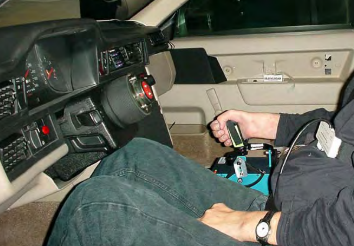 Kombinovani sistemi vožnje
Integrisani točak upravljača - Ovaj uređaj predstavlja veoma retku modifikaciju na vozilima kojima upravljaju osobe sa invaliditetom. Ovim uređajem se pomoću fizičkih veza između točka upravljača i komandi kočnica i akceleratora omogućava usporavanje i ubrzavanje vozila guranjem i povlačenjem točka upravljača. Integrisani točak upravljača predstavlja svojevrstan džojstik zasnovan na fizičkim vezama i principima mehanike.
Pomoćni sistemi i uređaji
Pomoćni sistemi i uređaji omogućavaju vozačima da lakše obavljaju određene sekundarne aktivnosti, koje im omogućavaju bezbedno učešće u saobraćaju. U praksi se najčešće vrše sledeće adaptacije:

Komande za aktivaciju pokazivača pravca, brisača, svetala, zvučnih signala, klima uređaja i tempomata - U slučaju kada je to potrebno najčešće se ove komande postavljaju na točak upravljača ili se ugrađuju kontroleri na ručnim komandama.
Modifikacija načina paljenja – U slučaju kada osoba sa invaliditetom ne može da okrene ključ.
Ogledala - Ugradnja dodatnih ogledala.
Pitanja?
Hvala na pažnji!